Outcomes4Children.tusla.ie
   Outcomes for Children Data & Information Hub
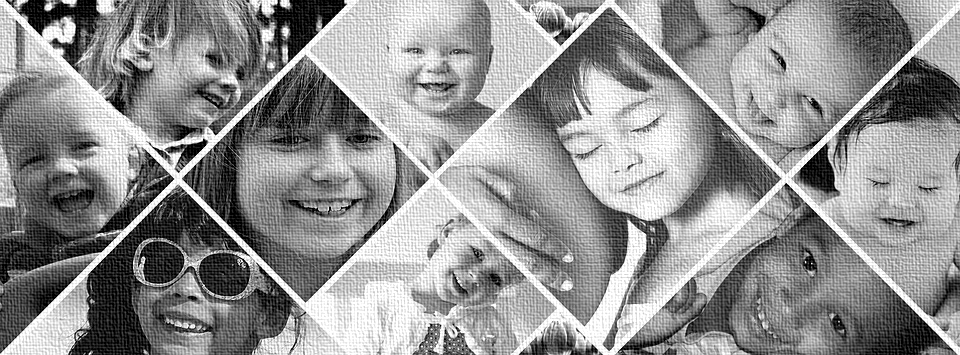 Healthy
Achieving
Safe
Security
Connected
Demographics
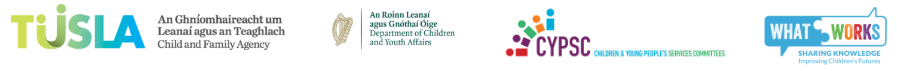 What Works Launch, DCYA, Wednesday 19th June, 2019
Sheila Moore, Information Manager, TUSLA WEST
Introduction & Background
In 2016 TUSLA and the DCYA agreed to the establishment of a new project 
Outcomes for Children National Data & Information Hub

This initiative arose out of  Children & Families Services (in the HSE) involvement in the border areas of the NW and NE, in partnership with colleagues in NI on a cross-border Project – CAWT (2009-2011).  

That cross-border project was funded by INTERREG III Funding and was also supported through the relevant Government departments in both North and South of Ireland.

This project is one of the initiatives of TUSLA’s National  Prevention, Partnership and Family Support (PPFS) Programme, building on the legacy experience and knowledge from Children & Families Services being involved in the CAWT project in border Areas during the years 2009 to 2011.

TUSLA’s national early intervention Prevention, Partnership and Family Support (PPFS) Programme is incrementally introducing new programmes e.g. Meitheal which is currently being scaled up and embedded throughout the system.

Funding for this project was agreed and ring fenced through the AP PPFS grant and DCYA/QCBI for product prototype development and a pilot to include (initially) 11 CYPSCs in Phase 1.

TUSLA is the lead agency for the development and implementation of the hub and is managed through the Operations division within the agency.
Aims & Objectives
Outcomes for Children National Data & Information Hub
Incrementally build one centralised national Data Hub that will host a wide range of published data from various agencies involved in the provision of services to Children, Young People and Families.
Agree a set of indicators referencing the published national set of indicators (DCYA), framed against the five national outcomes Better Outcomes, Brighter Futures (BOBF).
Use validated and quality assured datasets from the agencies to populate the agreed indicator set.
Train and support both TUSLA personnel and relevant CYPSC partners at national and local level in the use and application of the system to underpin and optimise children’s services planning.
Inform the enhancement of both quantitative and qualitative data collection to support TUSLA and the DCYA research agendas and meet corporate objectives regarding capacity as a learning organisation.
Underpinning the development of the Hub, the principles of Outcomes Based Accountability (OBA/RBA) methodology (training delivered to CYPSC 2018)
Project Structure
Outcomes for Children National Data & Information Hub
Governance Group

DCYA
TUSLA
Galway University Foundation (GUF)
Project Team

TUSLA National Manager
TUSLA Project Officer (PO)
TUSLA Project Accountant
TUSLA Information Management (IM) Leads 
TUSLA Data & Analytics Manager
National CYPSC Co-Ordinator
Galway University Foundation (GUF)
TUSLA Workforce Learning and Development
Data & Information Working Group
DCYA
TUSLA Project Officer (PO)
TUSLA Information Management (IM) Leads
TUSLA Alternative Care, Child Protection, PPFS
TUSLA Research
National CYPSC Co-Ordinator
Information Manager (NI)
NUIG Research
National Information Consultation Forum
(held 15th May, 2019)

Included 60 delegates 
from statutory and voluntary agencies
Information Consultation Group 
DCYA (QCBI)
TUSLA PO, IM Leads
National CYPSC Co-Ordinator
TUSLA Workforce Learning and Development
Phase 1
Outcomes for Children National Data & Information Hub
The National Project Structure was established and is operational including the Governance Group, Project Team and Data & Information Working Group.

Outcomes Based Accountability  (OBA/RBA) methodology training was completed.

The Outcomes for Children Data & Information hub was developed, built, tested and is operational.

The initial cohort of indicators were agreed and loaded against the 5 national outcomes on the hub.
 
Roll-out and training to the initial 11 CYPSC was completed.

National Information Consultation Forum was completed.

Each milestone within the project to date has been evaluated by the UNESCO Child & Family Research Centre in NUI Galway.

Long-term Sustainability Plan is being developed for Phase 2.
Outcomes4Children Data & Information Hub
The Ask
Visual
One site
Factual
Easy to Use
Illustrated Geographical Tabular
Trends
Comparisons
Safe
Security
Connected
Demographics
Healthy
Achieving
Outcomes4Children.tusla.ie
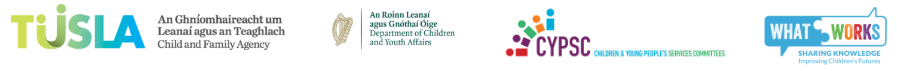 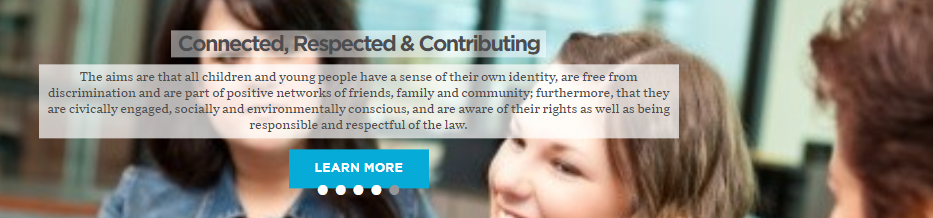 Phase 2
Outcomes for Children National Data & Information Hub
Long-term Sustainability Plan developed and operational.

The Governance Structure will continue and include the Governance Group and the Data & Information Working Group (DIWG). 

The DIWG will convene in Quarter 3 2019 and review the recommendations and the findings from the National Information Consultation Forum held in May 2019.

The agreed additional indicators will be sourced and loaded onto the hub.

All current indicators on the hub will be updated.

The indicator catalogue will be updated with all indicator details including the next data load dates.

The core team will undertake training in order to build required reports within the hub.

The Performance dashboard will be developed and implemented.

In conjunction with TUSLA ICT an online portal will be developed and implemented for user support.
Outcomes4Children.tusla.ie
   Outcomes4Children Data & Information Hub
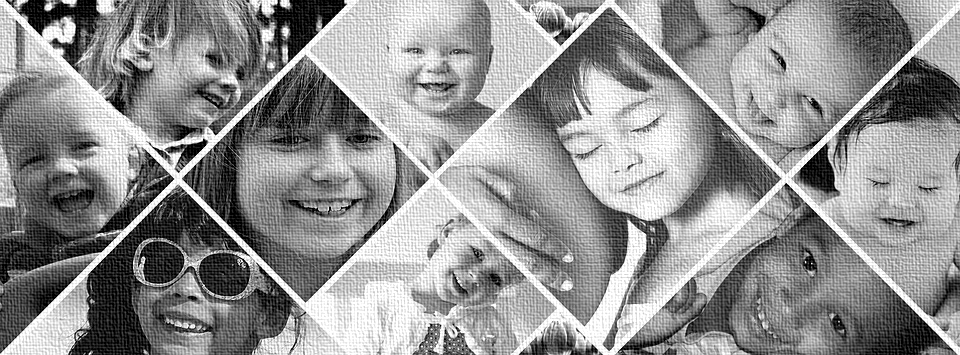 Safe
Security
Connected
Demographics
Healthy
Achieving
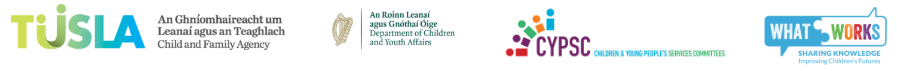 Thank You